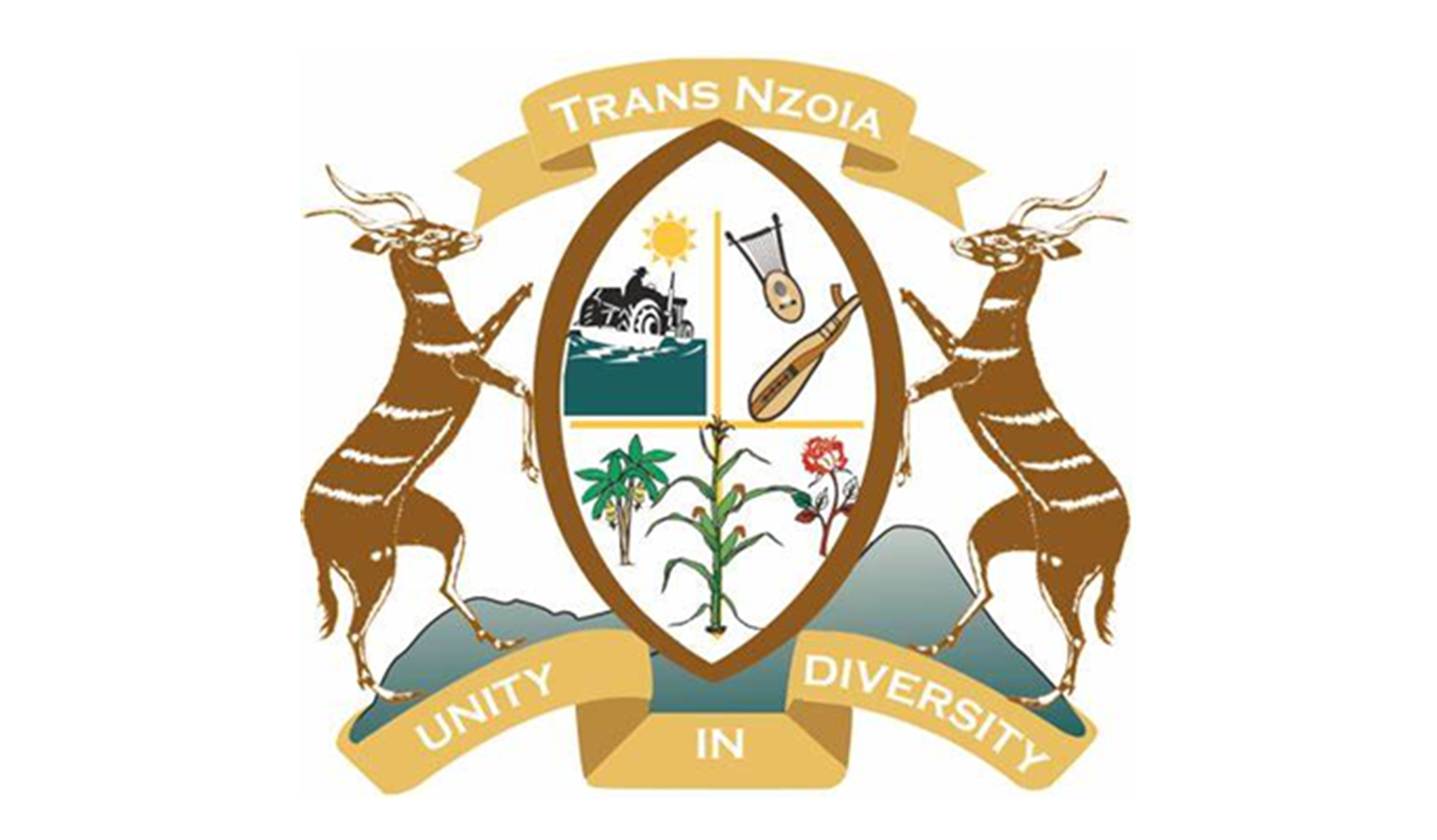 IMPLEMENTATION OF SURGICAL CARE BUNDLES IN CESAREAN SECTION SURGERIES AT KITALE COUNTY REFERRAL HOSPITAL
Authors: Kelvin Wanyonyi, Faith Muthoni, Nancy Koech, Stella Mamuti, Geoffrey Kasembeli
INTRODUCTION
According to  World Health Organization about 20% of mothers undergoing C/S develop a Surgical Site Infection (SSI). 
Common complication among post-Cesarean Section (C/S) mothers 
Prevented by the implementation of surgical care bundles.
OBJECTIVE
To evaluate  the extent of implementation of the surgical care bundles in cesarean section mothers at Kitale County Referral Hospital
METHODS
Active surveillance of SSI
Use of standardized surveillance tools
Surgical care bundles:
Administration of prophylactic  antibiotics
Blood glucose level monitoring 
Intraoperative temperature monitoring
Hair removal 
Skin preparation
Data summarized using proportions
SSI rates based on Care bundles implementation
RESULTS
Trends in Blood glucose monitoring
Trends in Intra-operative temperature monitoring
Trends in Hair removal
Trends in administration of Prophylactic Antibiotics
Surgical care bundle among SSI Clients
Conclusion & Recommendation
Surgical care bundles implementation is low
Identify factors associated with low level of surgical care bundles implementation
Acknowledgements
Kitale County Referral Hospital
IPC Team at Kitale County Referral Hospital 
ITECH